Answer Technique
Structuring your answers 
to achieve full marks
6 mark structure
Make a point or state an answer and explain the theory in the question (AO1)
Apply with evidence to the case study or use an example OR expand on your first point (AO2)
Explain/analyse your answer (AO3)
Example
Analyse one advantage and one disadvantage of innovation. (6 marks)

How would we structure this question?
We start by explaining what innovation is.

AO1: Innovation is the successful exploitation of new ideas
AO2: We now identify the advantages of innovation in relation to the question (aplication)
Improves quality
Increase market share
Increase product range
Increase value added
So lets take the first point: Improves quality

AO2: An advantage of innovation is that it improves the quality of a business’s products or services.
We now need to analyse our point in relation to the question.

AO3: The benefit to a business of improving the quality of its products or services is that it allows them to charge a higher price. Customers will be more willing to pay a higher price for a product they perceive to be of higher quality. This is turn leads to higher revenues for the business.
So the first half of our answer looks like this.

AO1: Innovation is the successful exploitation of new ideas.
AO2: An advantage of innovation is that it improves the quality of a business’s products or services.
AO3: The benefit to a business of improving the quality of its products or services is that it allows them to charge a higher price. Customers will be more willing to pay a higher price for a product they perceive to be of higher quality. This is turn leads to higher revenues for the business.
Your turn
You need to now answer the second half of the question.

Start your answer by stating that a disadvantage of innovation is UNCERTAINTY.

When you have finished your answers, highlight in yellow to show knowledge (AO1), pink to show application (AO2) and green (AO3) to show analysis
9 mark structure
A 9 mark question is different. Although it is similar to a 6 mark question, it will usually ask you to analyse 2 different points and these could both be advantages or disadvantages or a mixture of both. It will also usually ask you to refer to a case study text so be ready to analyse and apply your knowledge.

Make your first point/state your theory (AO1)
Find and quote evidence from the case study if applicable (AO2)
Analyse your answer in context to the evidence, explaining the impact it will have on the business (AO3)
Repeat this for the second paragraph, dependent on the question
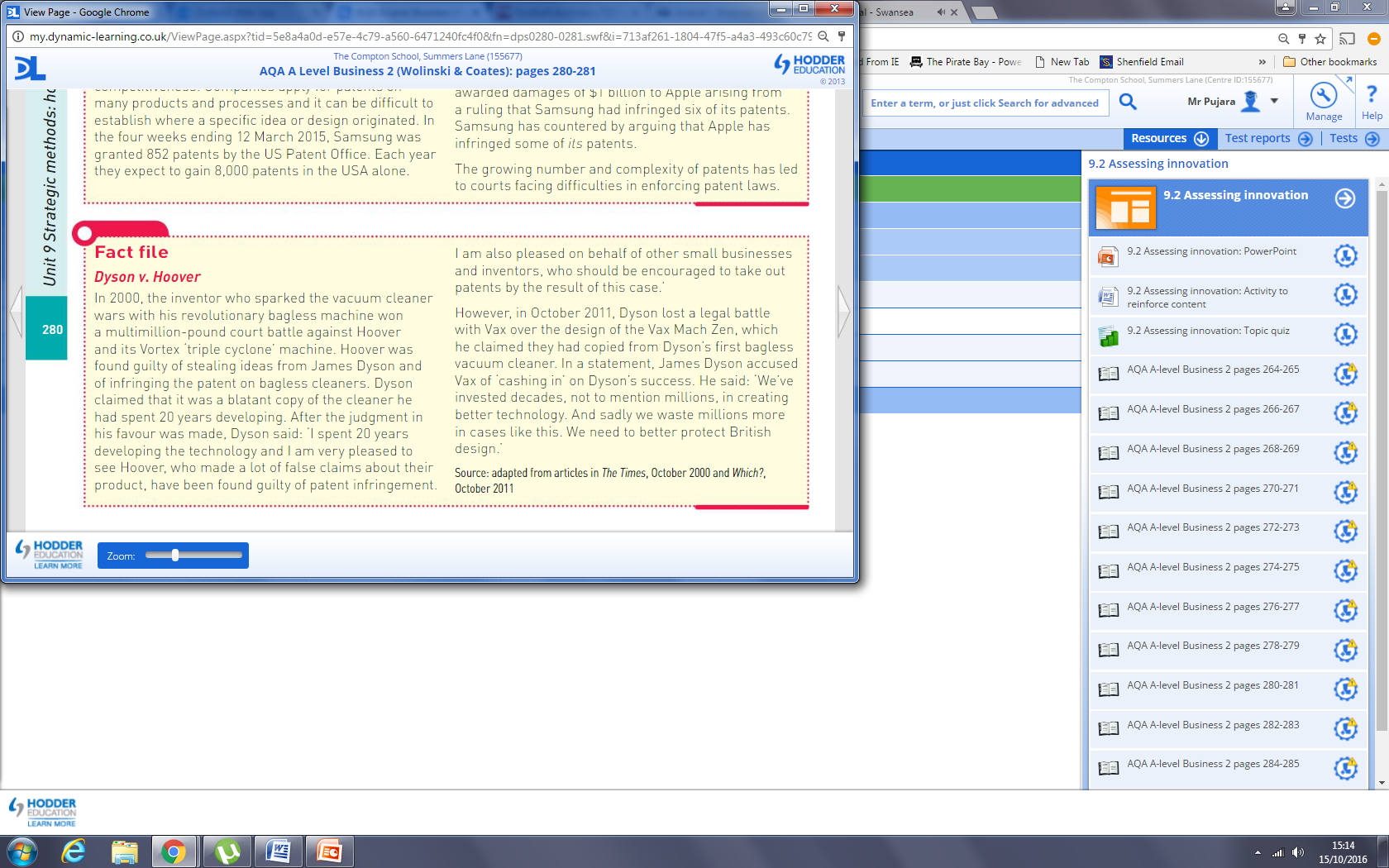 Example
Analyse the advantages and disadvantages of using patents within the research and development of innovation for Dyson. (9 marks)
We start by explaining what a patent is.

AO1: A patent is a legal document giving a business the right to be the only user or producer of a newly invented product or process.
AO2 - We now need to identify and apply the advantages of using patents to Dyson. We need to use evidence from the case study to support our answer.

AO2: The case study states that Hoover was found guilty of stealing ideas from Dyson. An advantage of a patent it that it gives you legal protection from other businesses stealing and then using your ideas.
AO3 - We now need to analyse our point in relation to the question.

AO3: The benefit to Dyson of preventing other businesses from copying their ideas is that it gives them a competitive advantage, and a USP with their products. If they have market leading technology that cannot be copied, this will be appealing to consumers and also means they will be willing to pay more, which in turn leads to higher revenue for Dyson.
AO1: A patent is a legal document giving a business the right to be the only user or producer of a newly invented product or process.
AO2: The case study states that Hoover was found guilty of stealing ideas from Dyson. An advantage of a patent it that it gives you legal protection from other businesses stealing and then using your ideas.
AO3: The benefit to Dyson of preventing other businesses from copying their ideas is that it gives them a competitive advantage, and a USP with their products. If they have market leading technology that cannot be copied, this will be appealing to consumers and also means they will be willing to pay more, which in turn leads to higher revenue for Dyson.
Your turn
You need to now answer the second half of the question.

Start your answer by explaining a disadvantage of using patents and then link it to Dyson, using evidence from the case study.

When you have finished your answers, highlight in yellow to show knowledge (AO1), pink to show application (AO2) and green (AO3) to show analysis
16 and 20 mark structure
A 16 mark question and a 20 mark question are quite similar to each other, with a 20 mark question requiring more analysis and evaluation.

Both if these questions will usually ask you to decide on the best option between two arguments and come to a decision on which one is best.
Example
Evaluate whether Dyson should continue to use patents to protect its innovation through research and development. (16 marks)
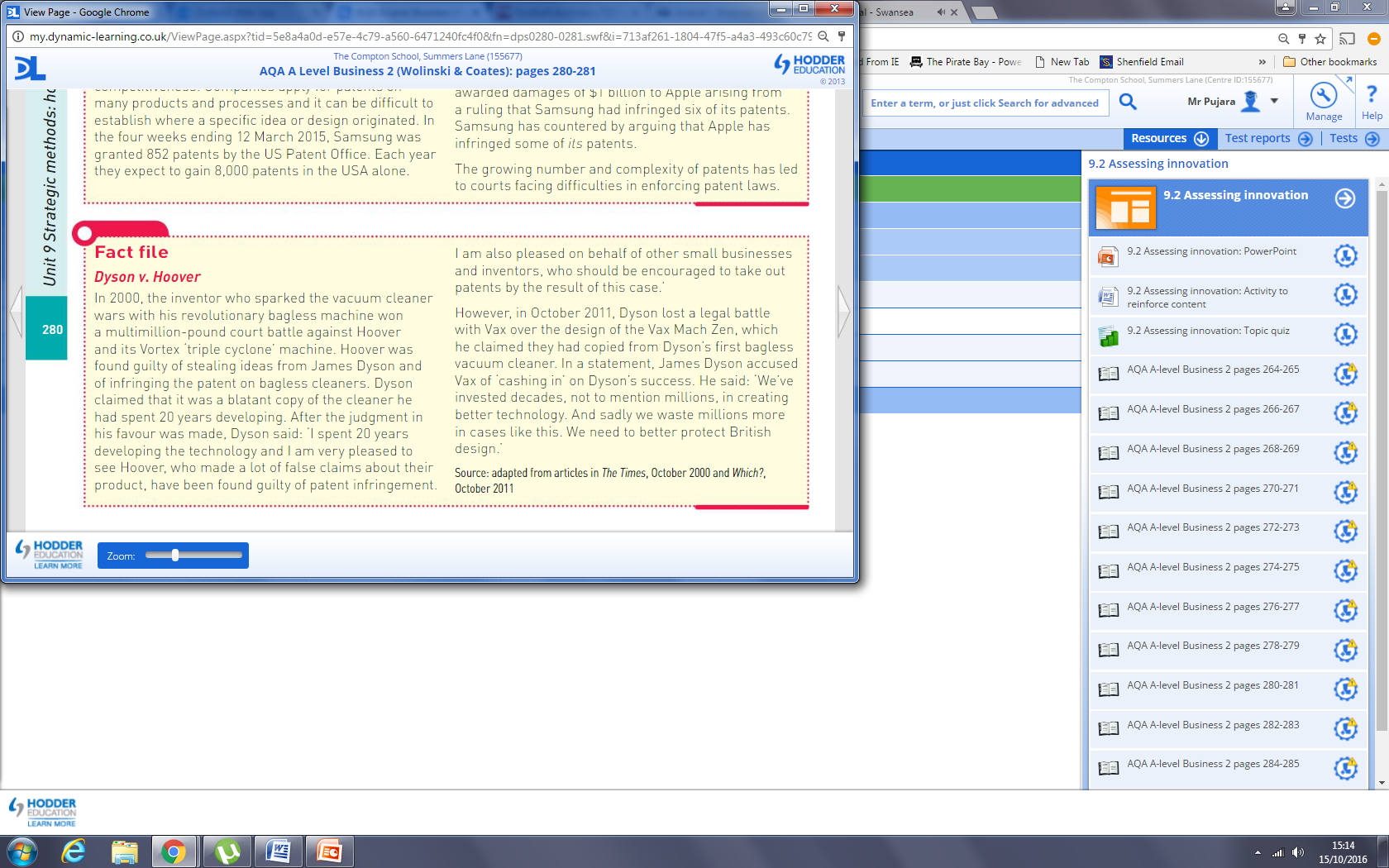 You will already have completed the 9 mark outline earlier in the question, but this final evaluative paragraph requires you to form a judgement.

Considering (enter point) is an important issue facing the business (AO2/AO4 – Here you identify one of the key themes running through the case study. You then choose which of your options is the best argument considering this theme. This demonstrates that you are making a decision based on available evidence.)
I believe (state most valid point from above 2 paragraphs) is the best option/argument
Explain why you have not chosen your other argument (AO4) – Here you are stating the main disadvantage with the option you haven’t chosen
However, to what extent my decision is valid, depends upon (explain the main problem or issue associated with your chosen option) (AO3/AO4)
Considering (enter point) is an important issue facing the business (AO2/AO4 – Here you identify one of the key themes running through the case study. You then choose which of your options is the best argument considering this theme. This demonstrates that you are making a decision based on available evidence.) I believe (state most valid point from above 2 paragraphs) is the best option/argument

	Considering Dyson is in a highly competitive market that relies on constant innovation in order to stay ahead of its rivals, I believe that they should continue to use patents as part of their research and development programme.
Explain why you have not chosen your other argument (AO4) – Here you are stating the main disadvantage with the option you haven’t chosen
However, to what extent my decision is valid, depends upon (explain the main problem or issue associated with your chosen option) (AO3/AO4)

I believe it is better for them to use patents, because even though they lost a court battle to Vax in 2011, the money they retained from not losing sales to Hoover would have far outweighed the money they had to spend on legal fees against Vax.
However, to what extent my decision is valid, depends upon the “future protection of British design”. A patent only lasts for 20 years and if this does not change, Dyson might actually be better off spending money on continuing research and development to stay ahead of its rivals, rather than spending it in court protecting designs that will become obsolete within a few years anyway.
Considering Dyson is in a highly competitive market that relies on constant innovation in order to stay ahead of its rivals, I believe that they should continue to use patents as part of their research and development programme.
I believe it is better for them to use patents, because even though they lost a court battle to Vax in 2011, the money they retained from not losing sales to Hoover would have far outweighed the money they had to spend on legal fees against Vax.
However, to what extent my decision is valid, depends upon the “future protection of British design”. A patent only lasts for 20 years and if this does not change, Dyson might actually be better off spending money on continuing research and development to stay ahead of its rivals, rather than spending it in court protecting designs that will become obsolete within a few years anyway.
Your turn
Complete the 20 mark question on AstraZeneca.